ГБОУ ВПО ЧГМАКафедра анестезиологии, реанимации и интенсивной терапии
Раневая анальгезия


Выполнил: ординатор Простакишин В.В
Куратор: Коннов В.А
Болевой синдром в послеоперационном периоде испытывают – от 30 до 75 % пациентов
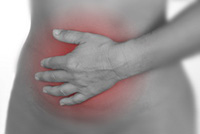 Все новое –это хорошо забытое старое.
Первое упоминание о введении МА в рану в литературе относится к 1935 году


                                        
                                                   (Capelle W. // Dtsch.Z.Chir.,1935, 246, 466)
Что такое идеальная послеоперационная анальгезия?
Хорошее обезболивание
Безопасность
Быстрое начало и продолжительность действия
Простота применения
Экономичность
анальгезия до 7 часов  инфузия растворов МА в течение 24-48 часов
Область применения:торакальные, урологические, гинекологические, ортопедические вмешательства.
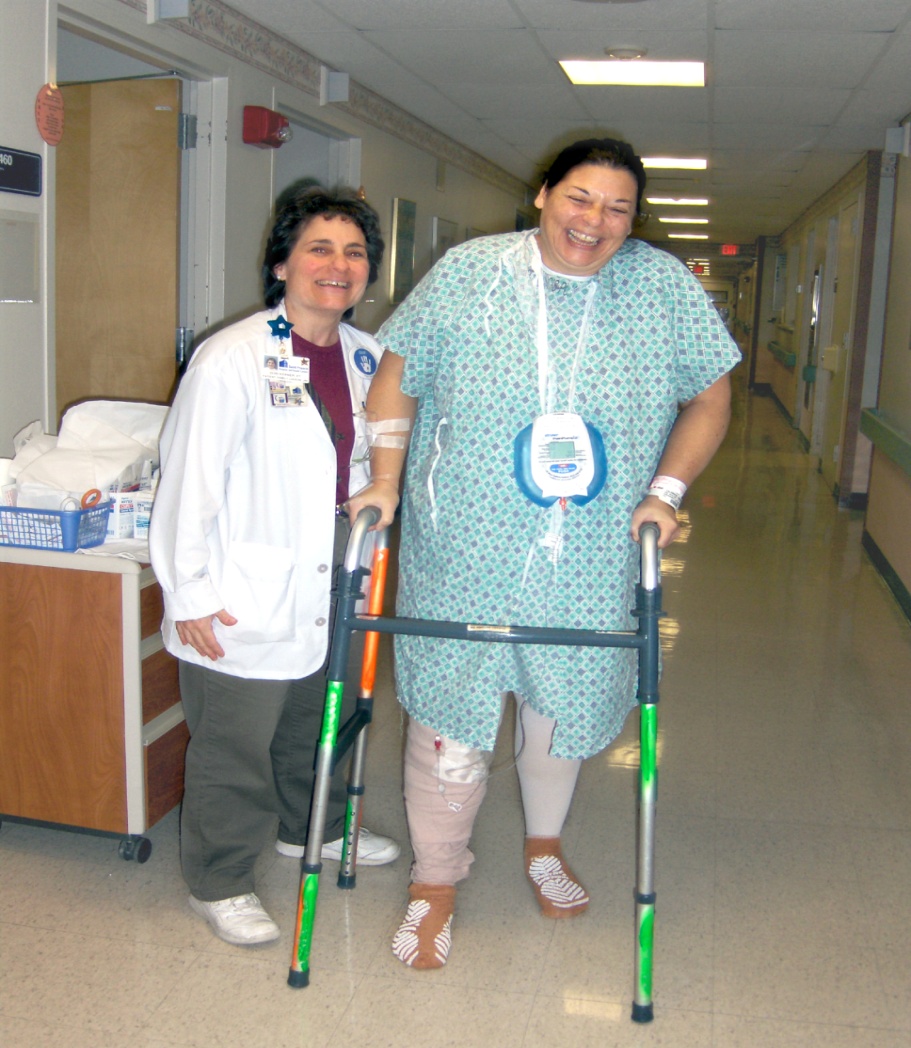 Тип катетера
Однодырчатые
Эпидуральные
Многодырчатые
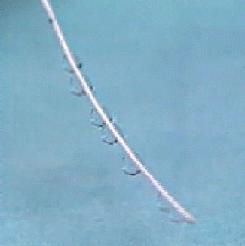 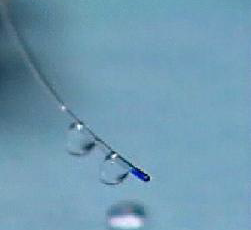 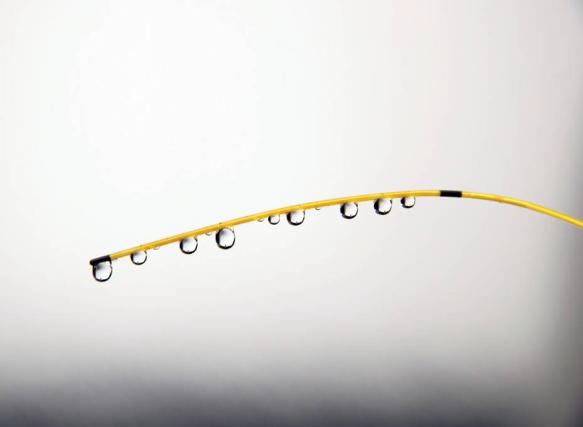 ЭластомерныеПружинныеВакумныеЭлектронно-механические
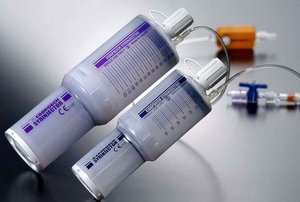 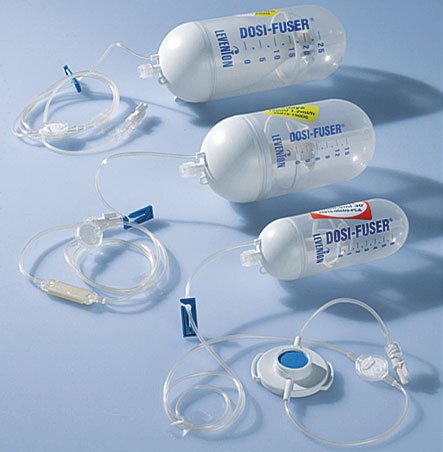 Специальный катетер с перфорациями устанавливают в рану с помощью иглы, вводя его через кожу в 2-5 см от ее края, перед ее зашиванием.
Длина катетера должна соответствовать длине раныТак как катетер достаточно тонкий, введение МА следует начать сразу после его укладки в ране.
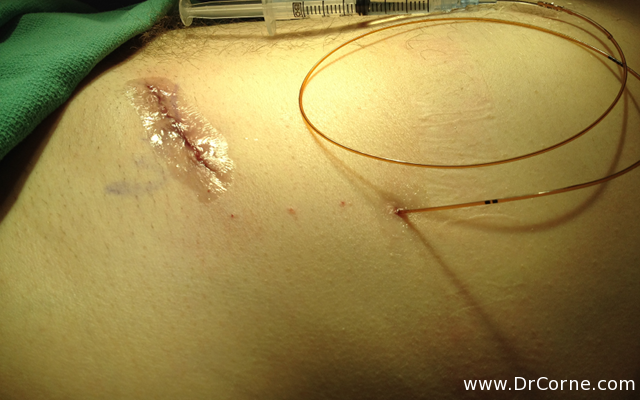 А миотоксическое воздействие?
При внутримышечном введении МА повреждают миофибриллы в результате повышения внеклеточной концентрации ионов Ca++

По выраженности миотоксического эффекта:
     бупивакаин > ропивакаин >новокаин
                          
               
                                                     Zink W et al.; Anesthesist 2007; 56:118-27
Нет доказательств миотоксичности при введении ропивакаина в рану
МА не вводится внутримышечно
Преимущества метода:
Снижение потребности в НА
Ранняя реабилитация и самообслуживание
Хороший анальгетический эффект
Простота выполнения
Снижение риска послеоперационной инфекции
[Speaker Notes: Обладают бактериостатическим эффектом]
Причины неудач
Высокая травматичность операции

Несоблюдение принципа мультимодальности

Неравномерность распределения МА по поверхности раны

Неоптимально подобранная концентрация анестетика и/или режим введения
Благодарю за внимание!